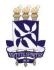 Федеральный Университет штата Баия (Бразилия)

СТАНОВЛЕНИЕ ЖАНРА ГОРОДСКОЙ САМБЫ НА КАРНАВАЛЕ РИО-ДЕ-ЖАНЕЙРО

Е. В. Коноплева
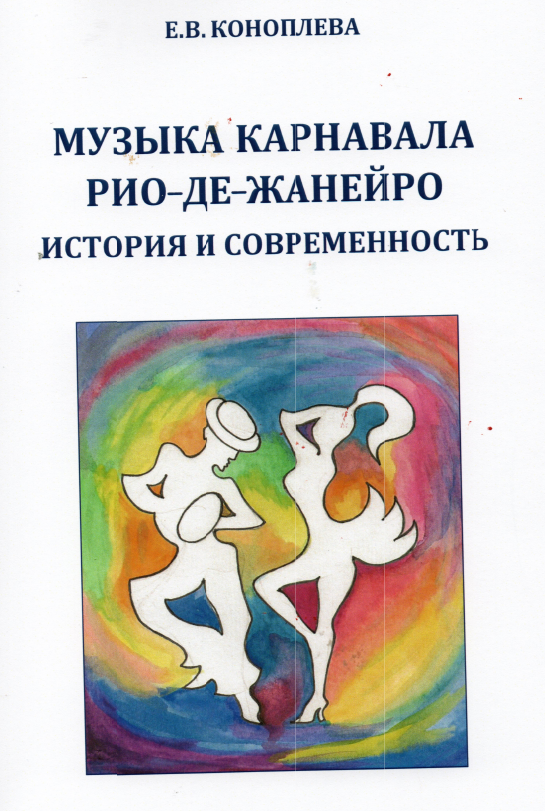 2
Самба-де-рода
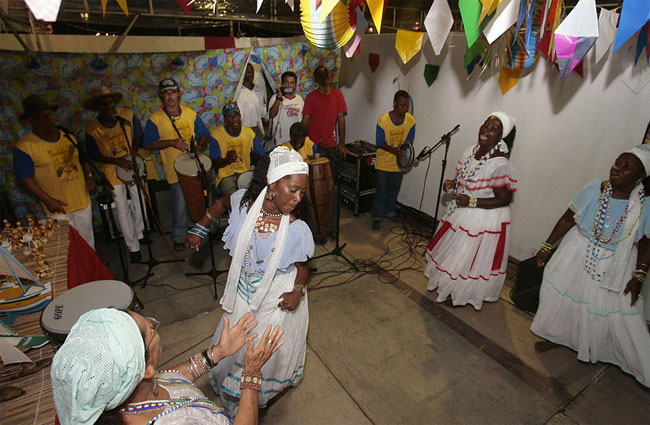 3
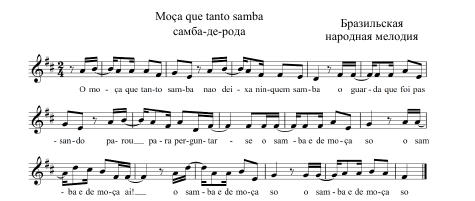 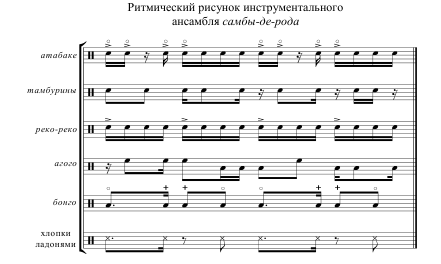 4
Байана в традиционном костюме
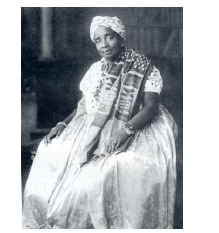 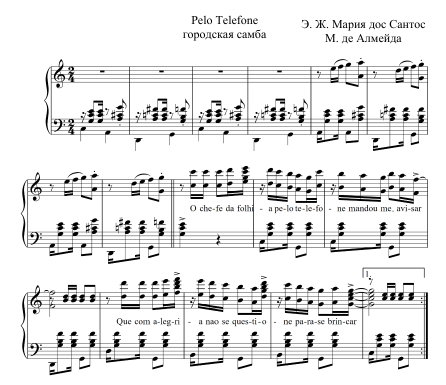 5
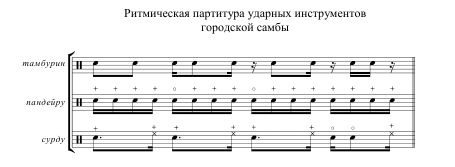 Партия семиструнной гитары и кавакиньо
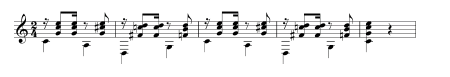 6
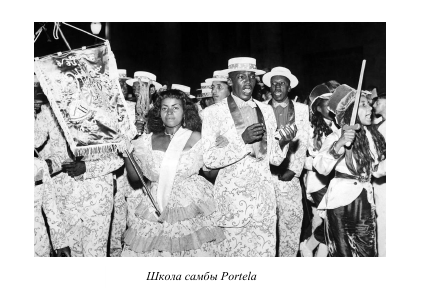 7
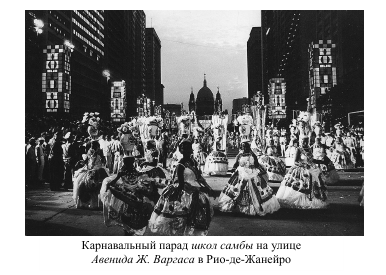 8
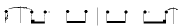 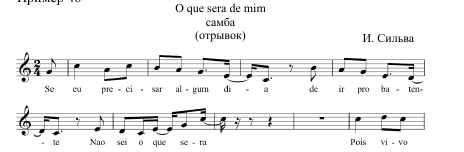 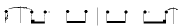 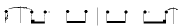 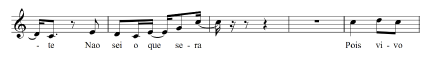 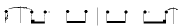 9
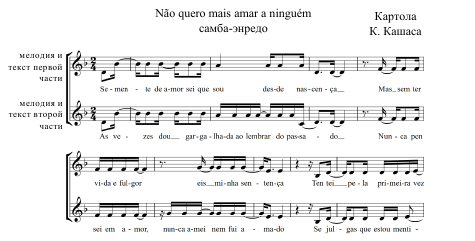 10
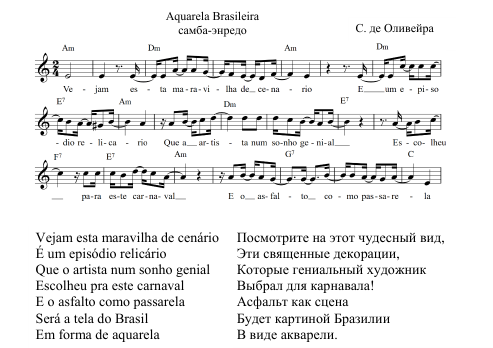 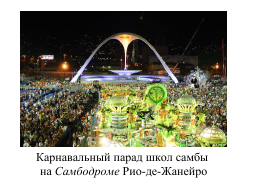 11
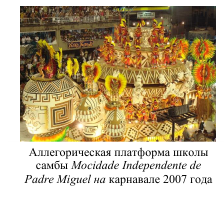 12
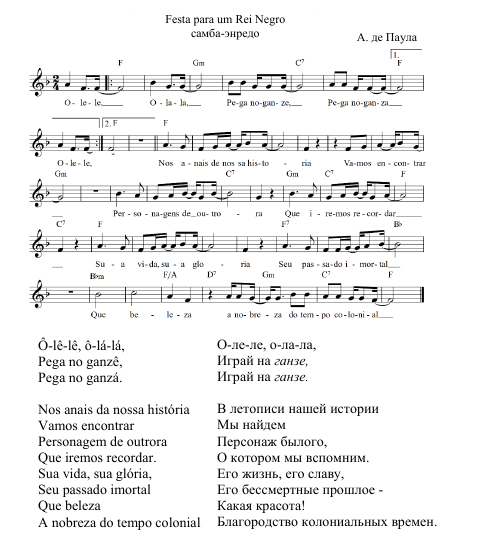 13
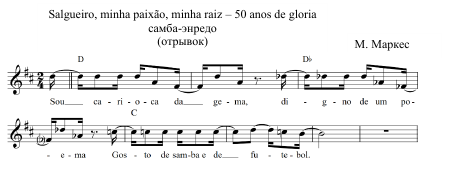 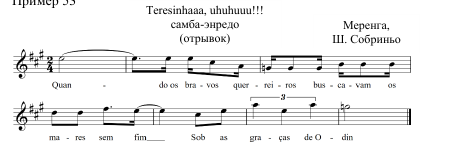 15
Секция ударных инструментов школы самбы Imperio Serrano
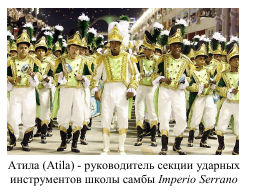 16
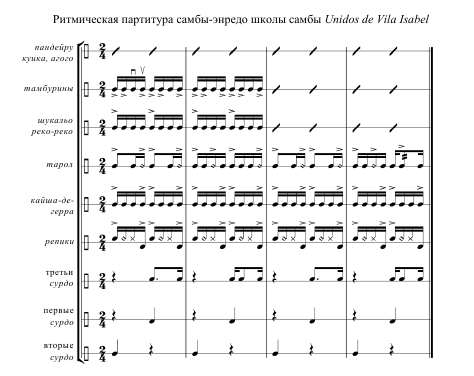 СПИСОК ЛИТЕРАТУРЫ 

АЛЬВАРЕНГА, О. Бразильские народные танцы-действа//Муз. Культура стран Латинской Америки. М.: Музыка, 1974.
ЗЕМСКОВ, В.Б. Праздник в устойчивой и формирующейся цивилизациях//Iberica Americans. Праздник в ибероамериканской культуре. М., 2002. С.9.
КРЯЖЕВА, И.А. Городской музыкальный фольклор: некоторые особенности становления и современного развития//Профессиональное искусство и народная культура Латинской Америки. М., 1993. С. 153.
ПИЧУГИН, П.А. Аргентинское танго. М.: Музыка, 2010.
ШЕМЯКИН, Я.Г. Латиноамериканский праздник как предмет цивилизационного исследования// Iberica Americans. Праздник в иберооамериканской культуре. М., 2002. С. 348.
ALENCAR, E. dе. O carnaval carioca através da musica. Brasilia: INL, 1979.
ANDRADE, M. de. Ensaio sobre a música brasileira. Brasilia: INL., 1972.
AUGRAS, M. O Brasil do samba-enredo. Rio de Janeiro: Editora Fundação Getúlio Vargas, 1998.
BIANCARDI, Е. Raizes musicais da Bahia. Salvador: Omar G., 2000.
CABRAL, S. Escolas de samba do Rio de Janeiro. Sáo Paulo: Compania Editora Nacional, 2011.
DINIZ, A. Almanaque do samba. Rio de Janeiro: Zahar, 2006.
HAFSTEIN, V. The making of intangible cultural heritage: tradition and authenticity, community and humanity. Thesis (Doctoral) - University of California. Berkeley, 2004.
SANDRONI, C. Transformations de la samba à Rio de Janeiro, 1917-1933. Tours: Université François Rabelais,1997.
TATIT, L. O seculo da canção. Cotia: Atelie Editorial, 2004.
TINHORÃO, J. R. Historia Social da Musica Popular Brasileira. Lisboa: Caminho Ed., 1990.
VEGA, C. Las especies homónimas y afines de «Los orígenes del tango argentino»//Revista musical chilena, 1967. №101, C.49-65.